Sociální psychologie 3Kategorizace a stereotypy
Mgr. Jan Krása, Ph.D., Katedra psychologie, Pedagogická fakulta, MU. 2016
Dotaz na minulou přednášku
Jak popíšete halo efekt?
Kdo více podléhá halo efektu (muži nebo ženy)?
Jak popíšete Pygmalion efekt?
Jak funguje konfirmační zkreslení?
Co se dozvíte:
Jak probíhá zpracování informací při vnímání.
Proč podléháme stereotypům při posuzování druhých.
Jakým způsobem stereotypy ovlivňují naše úsudky o druhých.
Zpracování (sociálních) informací
1. Vnímání objektu či jedince.
2. Interpretace (kategorizace) či kódování = rozpoznání (role minulé zkušenosti) objektu nebo uložení nové mentální reprezentace v paměti.
Toto je do jisté míry automatický proces.
3. Další zpracování informace (např. v rámci Systému 2) vede k úsudkům (inferencím) a příp. i k proměně kategorizace.
4. Může (nemusí) následovat behaviorální reakce = akce, reakce, chování.
Stádia zpracování informací (dle Fiedler & Bless, 2006, s. 158)
PAMĚŤ
MENTÁLNÍ REPREZENTACE
KATEGORIZACE
ÚVODNÍ KÓDOVÁNÍ
ZÁVĚRY, 
ÚSUDKY, 
REAKCE
VNÍMÁNÍ
KOGNITIVNÍ OBLAST
SENZORICKÁ OBLAST
PODNĚT
BEHAVIORÁLNÍ REAKCE,
CHOVÁNÍ
Kategorie a stereotyp
Kategorie je množinou případů, které mají určitou podobnost: nábytek, živočich, nepořádek, nemoc, jedlá houba atd.

Někteří zástupci kategorií lépe reprezentují danou kategorii než jiné – jsou prototypičtější.  
Senzorické kategorie jsou v paměti uloženy mj. pomocí prototypů. E. Roschová (1975) potvrdila existenci prototypů: reakční čas je kratší, když lidé posuzují, jestli je ptákem vrabec, než když je jím tučňák či kiwi. Vrabec je totiž bližší prototypu ptáka než tučňák.

Pokud hovoříme o kategoriích sociálních skupin, mluvíme spíše než o prototypech o stereotypech.
Stereotyp=výsledek kategorizace sociálních skupin= neměnný komplex představ o jedinci či skupině.
Stereotypy
= jsou široce sdílená zobecnění o zástupcích sociálních skupin.
Stereotypy jsou základem předsudků a diskriminace a meziskupinového chování.
Několik zjištění o stereotypech:
Lidé jsou hotovi charakterizovat velké skupiny pomocí několika málo velmi hrubých společných atributů.
Stereotypy se velmi pomalu mění.
Stereotypy se mění v reakci na hlubší sociální, politické a ekonomické změny.
Stereotypy si lidé osvojí ve velmi raném věku, často mnohem dřív než má dítě zkušenost se skupinami, které jsou stereotypizovány. Avšak jiné stereotypy si osvojujeme později.
Stereotypy jsou výraznější a útočnější zvláště, když jsou skupiny v konfliktu.
Sociální kognice (dle Fiedler & Bless, 2006)
Zatímco neživé předměty obsahují atributy, které lze vnímat (tvrdost, ostrost, živost atd.), sociální prostředí obsahuje mnohé atributy, které nelze vnímat přímo, nebo které jsou dokonce objektivně nezachytitelné (např. vražedný záměr, tajná láska, příbuzenský vztah…).

Většinu důležitých sociálních atributů (nebezpečí, riziko, inteligence, láska atd.) proto musíme odvozovat na základě podnětů, které jsou nám senzoricky přímo k dispozici. Např. ani osobnostní rys extraverzi nelze vidět přímo, ale odvozujeme jej např. z chování (ze stylu oblékání, hlasitosti řeči atd.).
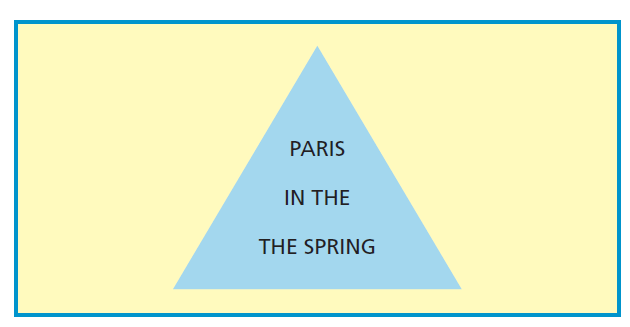 Kategorizace
Tím, že člověk interpretuje daný vjem jako přináležející určité kategorii, připisuje objektu mnoho dalších atributů (je to vlastně proces top-down).
Např. kategorizace: kiwi je pták; ptakopysk je savec; velryba je savec. 

V soc. oblasti: Označím-li (kategorizuju-li) danou osobu jako vegetariána, připisuju mu někdy i vlastnosti, které pro daného jedince nemusí být pravdivé.
Proč vůbec kategorizujeme?
Výhoda stereotypu je v tom, že některé atributy kategorie budou pro danou skupinu opravdu společné (srov. však zrádnost v posuzování etnik, resp. velkých soc. skupin). A hlavně je stereotyp mentálně úsporný.

Nevýhoda spočívá v tom, že zakrývá veškerou individualitu a všechny rozdíly uvnitř takto vytvořené skupiny.
A přitom individualita je to, co je pro moderního člověka specifické a zvláštní (nikoli to, co je nám společné – Z. Neubauer).
Kategorie a stereotypy
Kategorie se krom sociálních skupin mohou vztahovat i na já (self), k mým sociálním rolím atd. („co jsem to za učitele, když…“). Zde je spojení s výraznými emocemi.

Kategorie mají vztahy k jiným (příbuzným) kategoriím – srov. tzv. myšlenkové mapy (vzdálenost mezi kategoriemi).

Skrze tuto souvislost člověk promítá např. do kategorie feministka ještě několik atributů z příbuzných kategorií. Takto rozhodujeme (více méně nevědomě) na základě širších informací. Srov. roli přesvědčení, resp. znalostí o věcech a lidech.
Při posuzování druhých musíme chtít druhého skutečně poznávat (v dialogu, pozorováním).

= musíme výsledky procesů systému 1 podrobit namáhavé analýze v systému 2.
= musíme poměrně „horké“ (rychlé) procesy zchladit („zpomalit“).

V tom je právě člověk unikátní, že není zcela podroben automatismům a reflexům.
Kategorizace a priming
Když něco kategorizuji, porovnávám to s pamětí. 
Následující faktory se podílejí na přístupnosti dané kategorie v pracovní paměti:
1. přístupnější budou ty kategorie, které se používají častěji.
2. přístupnější budou ty kategorie, které byly použity nedávno.
Tento druhý faktor souvisí s primingem (podněcováním).
Priming
Informace, která byla v pozornosti, bude ovlivňovat informace, které tam teprve budou.
Lidé primovaní nadřazenou kategorií dokážou rychleji rozpoznat předmět, než lidé primovaní cizí kategorií (Rosch, 1975).
Priming je projevem implicitní paměti – tj. obejde se zcela bez vědomé pozornosti.
https://www.youtube.com/watch?v=HRAKt0GakJM (ukázka primingu: peníze)
Priming byl zkoumán i v oblasti posuzování osob (Higgins a kol., 1977).
Srov. hodnotící priming.
Krátká historie psychologie
Období introspekce
Behaviorismus
60. léta – kognitivní revoluce
Krátká historie sociální psychologie (dle Hogg & Vaughan, 2014)
Sociální psychologie (SP) byla od počátku značně kognitivní – hovořilo se již od počátku o sociální kognici. 4 modely:
1.  (po 2. sv. v. ) Teorie potřeby kognitivní konzisence: lidé se snaží snížit rozpor (discrepancy) mezi různými kognicemi, protože takové rozdíly jsou nepříjemné. 
Konec: čím dál tím více dokladů toho, že lidé jsou k rozporům vcelku tolerantní.
Krátká historie sociální psychologie
2. (70. léta) model člověka jako naivního vědce: lidé potřebují připisovat (atribuovat) jevům i chování příčiny. Tento model předpokládá, že v této atribuci příčin a vlastností lidé jednají racionálně – jakékoli chyby jsou důsledkem omezených informací nebo specifických motivací. 
Konec: čím dál tím více dokladů toho, že lidé (dokonce i v ideálních podmínkách) nejsou nijak dobrými vědci.
Krátká historie sociální psychologie
3. (pozdní 70. léta) Lidé mají omezenou kapacitu zpracovávat informace a používají všemožných kognitivních zkratek. Lidé jsou kognitivní skrblíci (cognitive misers) Lidé používají ty nejjednodušší a nejméně náročné kognice. Motivace nehrála roli.
4. (od 80. let) Motivace byla opět důležitá: sociální aktér byl charakterizován jako motivovaný taktik. Dle tohoto modelu mají lidé několik kognitivních strategií, mezi kterými vybírají na základě osobních cílů, motivů a potřeb.
Současnost: sociální neurovědy – používání fMRI.